How I got here…
5 planes
2 rental cars
2 ferries 
1 Horse-drawn cart
Cooperative Solar PV Projects
For Discussion at the Florida Accountants’ Conference
Clearwater, FL
Listening exercise: 60 seconds
Solar Financing in a minute

With your partner(s) tell me what you heard.
What did you catch?
Everyone else is doing it!
Power company pushing for extra fees to “make up the difference”
Solar becoming a threat to “Old Power Conglomerates”?
“Don’t fund big power’s losses…”     -----(You are big power)
“While everyone else goes solar…” -----PEER PRESSURE
“Get caught in the middle, OR, go with a TRUSTED LOCAL solar company!”
Own your solar power
Reduce your energy bill
No down payment… or interest!
No payments for one year!
Get Tax Breaks & big energy savings
Don’t Fall behind or pay extra
Don’t be the last one in line… (PEER PRESSURE X2)
Nation’s power supplies are shifting
Don’t wait!... Or you’ll pay… (FEAR PRESSURE X3)
Completely eliminate your power bill! 
Get tax incentives YOU are entitled to… While you still can!
Time is running out!
Do it locally… because WE are the good guys!
And … WE FINANCE!
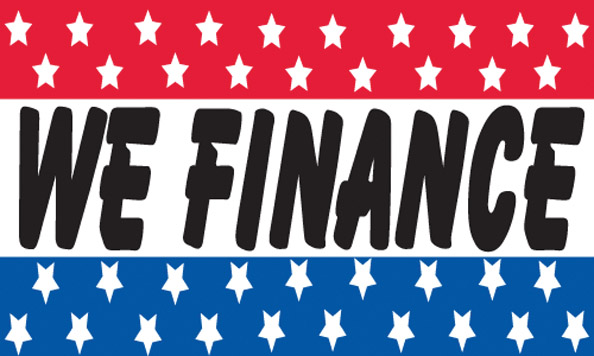 Coop Activity in Solar Space *MW, NRECA Survey June 2014
Overall, Distribution coops dominate coop activity in the solar space
Distribution Coops dominate owned capacity - both existing and planned 
Existing purchases are dominated by G&Ts
Planned Purchases are accounted for 2/3 by Distribution and 1/3 by G&Ts
[Speaker Notes: State of Coops in Solar… 

Big point is that coops LAG the industry with Solar Activity.]
Easy to spend money?
[Speaker Notes: And Why?
Conservative boards don’t like to spend money… aren’t really “Greenies”
To get them involved… we have to introduce financial engineering!]
Scale Economies in Solar Projects
[Speaker Notes: Size matters]
Community solar – why it works
Improved economies of scale
Community size allows you to hit that ‘sweet’ spot
“NOMBNR”
Optimal project siting  
____% of residential rooftops are suitable
Address increasing public demand  Be the LOCAL source
Improved ability to educate public on power cost/usage
[Speaker Notes: Community options expand access to solar power for renters, those with shaded roofs, and those who choose not to install a residential system on their home for financial or other reasons. 

As a group, ratepayers and tax payers fund solar incentive programs. 

A utility project’s ability to use tax incentives depends on the individual utility’s characteristics. Electric co-ops, municipal utilities and public utility districts are exempt from federal income taxes, and thus, cannot benefit from federal tax incentives, like the ITC and depreciation. 


Securities Compliance. In designing mechanisms for customer participation in solar projects, utilities must be careful to comply with state and federal securities regulations. This requires carefully considering what benefit a customer-participant receives in exchange for a financial contribution to the project and how the project is marketed. For example, customer participants may be offered ownership stakes in the solar system itself or just the rights to certain benefits from the energy produced (such as credit on their electric bills, RECs, or access to a special electric rate). However, regardless of how the program is marketed, depending on your state, the receipt of credits on electric bills or other benefits may constitute a return on an investment and fall within the blue sky laws (state laws that regulate the offering and sale of securities). 
 Allocation of Incentives. In addition to federal tax incentives, a utility-sponsored project might be eligible for various state incentive programs that provide cash benefits or savings to the project. The utility must consider whether and how these incentives will be passed on to customer participants and the tax implications of how the incentives are handled. For example, in Washington State, participants in a utility-sponsored program are eligible for production incentives. While the state Department of Revenue has ruled that the incentive is not taxable, the IRS has not ruled definitively on whether subsidies for solar PV in community shared solar installations are taxable income, although the precedent is that subsidies for energy conservation measures are not taxable.5 
 RECs. Customer participants in utility-sponsored projects often desire to claim the environmental benefits of using solar energy. Participants can only make such a claim if they receive RECs or the utility retires the RECs on the participants’ behalf. If the utility keeps the RECs for any reason, including Renewable Portfolio Standard compliance, only the utility can make environmental claims related to the solar system. The utility-sponsored project should consider and make explicit how RECs are allocated.]
What language are you speaking?
[Speaker Notes: Take a moment to define some terms with the audience.]
Solar Tax Credits – Basic Rules
ITC increased from 10% to 30% by Energy Act of 2005
30% credit now sunsets on December 31, 2016

Emergency Economic Stabilization Act of 2008 – “Bailout” Package
Signed by President Bush on October 3,2008 –H.R.1424
8-year extension for Section 48 investment tax credit
$2,000 credit cap lifted for residential installations                                                                  
AMT relief–2009
Public utilities may now use the tax benefits
[Speaker Notes: People have many reasons for organizing or participating in a community shared solar project. Just as their motives vary, so do the possible project models, each with a unique set of costs, benefits, responsibilities, and rewards. 

 Utility-Sponsored Model: A utility owns or operates a project that is open to voluntary ratepayer participation. 
 Special Purpose Entity (SPE) Model: Individuals join in a business enterprise to develop a community shared solar project. 
 Nonprofit Model: A charitable nonprofit corporation administers a community shared solar project on behalf of donors or members. 

Before selecting a project model, every planner should consider the issues below. 
 Allocation of Costs and Benefits: Who will pay to plan, construct, and operate the solar system? Who will have rights to benefits, including the electricity produced, RECs, revenue from electricity sales, tax benefits, other incentives, and ownership of the project’s assets (such as the solar system itself)? 
 Financial and Tax Considerations: Will money be raised through a solar fee on electricity bills, by equity or debt financing of a business entity, through charitable donations, or other options? What kind of tax implications will there be for participants—e.g., will the project generate taxable income for participants? Will it generate tax credits or deductions for participants? 
 Other Legal Issues: How will the project design address securities regulation, utilities regulation, business regulation, and the complexity of agreements between various project participants?]
Case Study From NRECA: 5 MW Project
Takes ~9 years to 
reach investor return
Case Study From NRECA: 5 MW Project
Used to be ~6 years to reach investor return
5% /95%
Long Term PPA
Cooperative utility
Distributions
Distributions
Tax equity Investor
Blocker Corporation
(Taxable)
SPE 
(Pass through entity)
Equity
Equity
Retail Electricity Sales
(Wholly-Owned by    Cooperative)
Renewable Power Project
Utility Consumers
Partnership Structure for Cooperatives’ Renewable Power Projects
Case Study From NRECA
Step 0:
Money In 
Build project
Case Study From NRECA
Step 1:
Operate Project
Realize Investor Hurdle Rate
Case Study From NRECA
Step 2: ~Year 9
Investor happy!
Flip Capital Structure
Case Study From NRECA
Step 2(a): 
New Capital Structure
Case Study From NRECA
Step 3: 
Coop Buys 5% residual share from Investor
95% /5%
Long Term PPA
Cooperative utility
Distributions
Distributions
Tax equity Investor
Blocker Corporation
(Taxable)
SPE 
(Pass through entity)
Equity
Equity
Retail Electricity Sales
(Wholly-Owned by    Cooperative)
Renewable Power Project
Utility Consumers
Partnership Structure for Cooperatives’ Renewable Power Projects
CFC/NRCO/Federated Collaboration    1/2
Designed to leverage scale & repeatability/standardization to drive down our members administrative burden/cost

16 cooperatives have signed up 
Projects began Fall 2013
Most have come online in 2014

Initial projects were in the 40 KW to 500 KW range

Interest is now at larger scale project size via G&T’s
CFC/NRCO/Federated Collaboration    2/2
The Paper!
Ground lease/easements
Equipment Supply Contract
Construction/EPC Contract
O&M Agreement
Interconnect Agreement
Offtake agreement – PPA, Lease, Hedging
REC Sales
Development Cycle –Solar
Determine which cities, states and utilities offering attractive incentives 
Find the host / sell the host
Get bids from integrators
Negotiate the PPA with the host
Make sure your deal is financeable
Handle all permitting issues
Negotiate the EPC Contract
Execute the installation
Operate and maintain the facility per the O&M Agreement
How Do I Get Involved?
CFC MEMBER
Investor
  (Tax Equity)
PPROJECT IMPLEMENTATION
CFC
  RVP / AVP
NRCO
Call John Kimsey! 770-317-3348
Debt Funding
The Community Solar Model
There are a number of structures that make sense for solar, among them direct ownership.

To recognize full value of solar investment, community solar model recommended for Electric Cooperatives.

Community Solar Creates rare Win-Win-Win-Win-Win: 
Electric Cooperatives procures affordable power for the long term
Investors receive attractive return – (Very American)
Cooperative raises awareness through perfect cost visibility 
More Engaged Electric Cooperative membership
Next Slide
Remember these guys?
[Speaker Notes: We learned a bit about organizational culture yesterday.

Raise your hand if you’d say that your board would qualify as an “Early Adopter” of a new paradigm?]
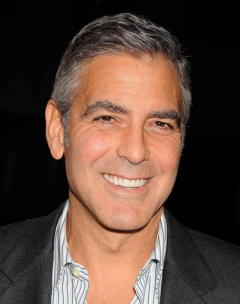 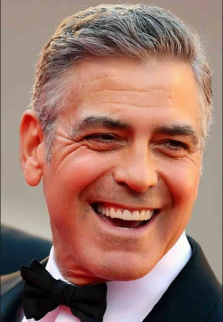 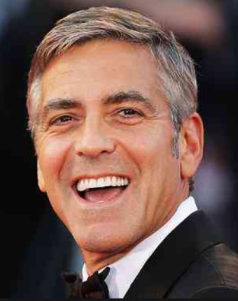 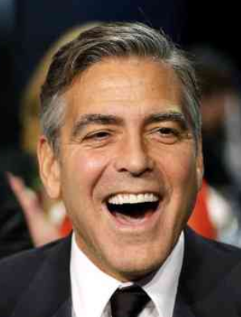 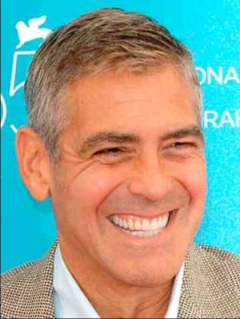 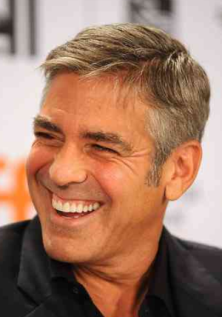 Mission Accomplished : Happy Board & Greener Looking Cooperative
[Speaker Notes: We learned a bit about organizational culture yesterday.

Raise your hand if you’d say that your board would qualify as an “Early Adopter” of a new paradigm?]
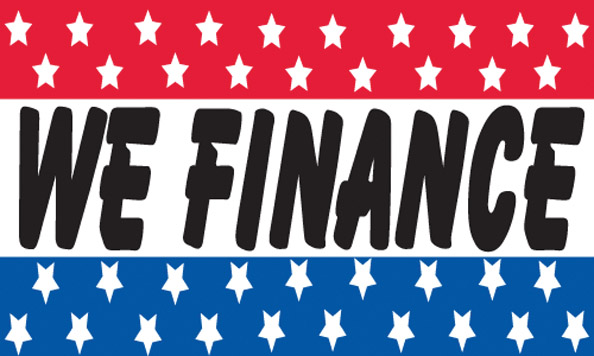 Call John Kimsey… TODAY!! 
770-317-3348
Fresh Survey Data Consumer perceptions on energy
University of Michigan research
Same people who conduct national surveys on consumer sentiment
Almost one year of data 
Consistent notable findings in the data
General Conclusions
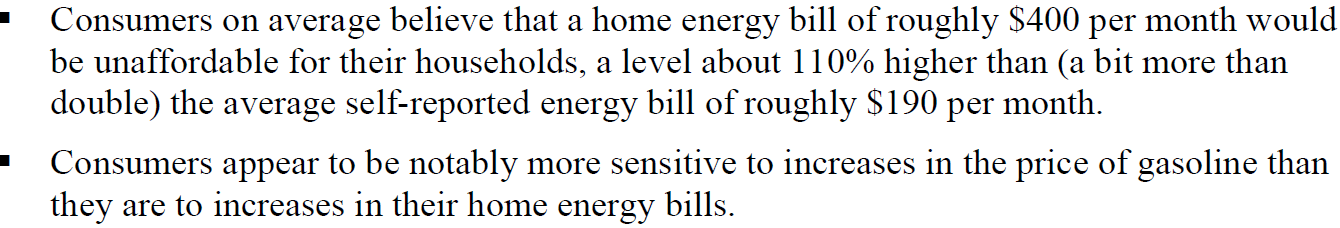 Nuanced Findings
Crystal Ball - Interest Rates
Long term rates built up from 10 Year UST (+)
Rates move UP when investors are NET sellers of bonds
QE still in effect in US - $35 Billion – Wait and see

Ultra Low rates in Europe pushing investors to buy the UST
German Bund 10 year = 1.01%         10 year UST = 2.54%
ECB announced negative deposit rate

Pension funds buying UST to rebalance gains from 2013
China buying UST to weaken it currency

GDP Expectations - nothing special – housing OK